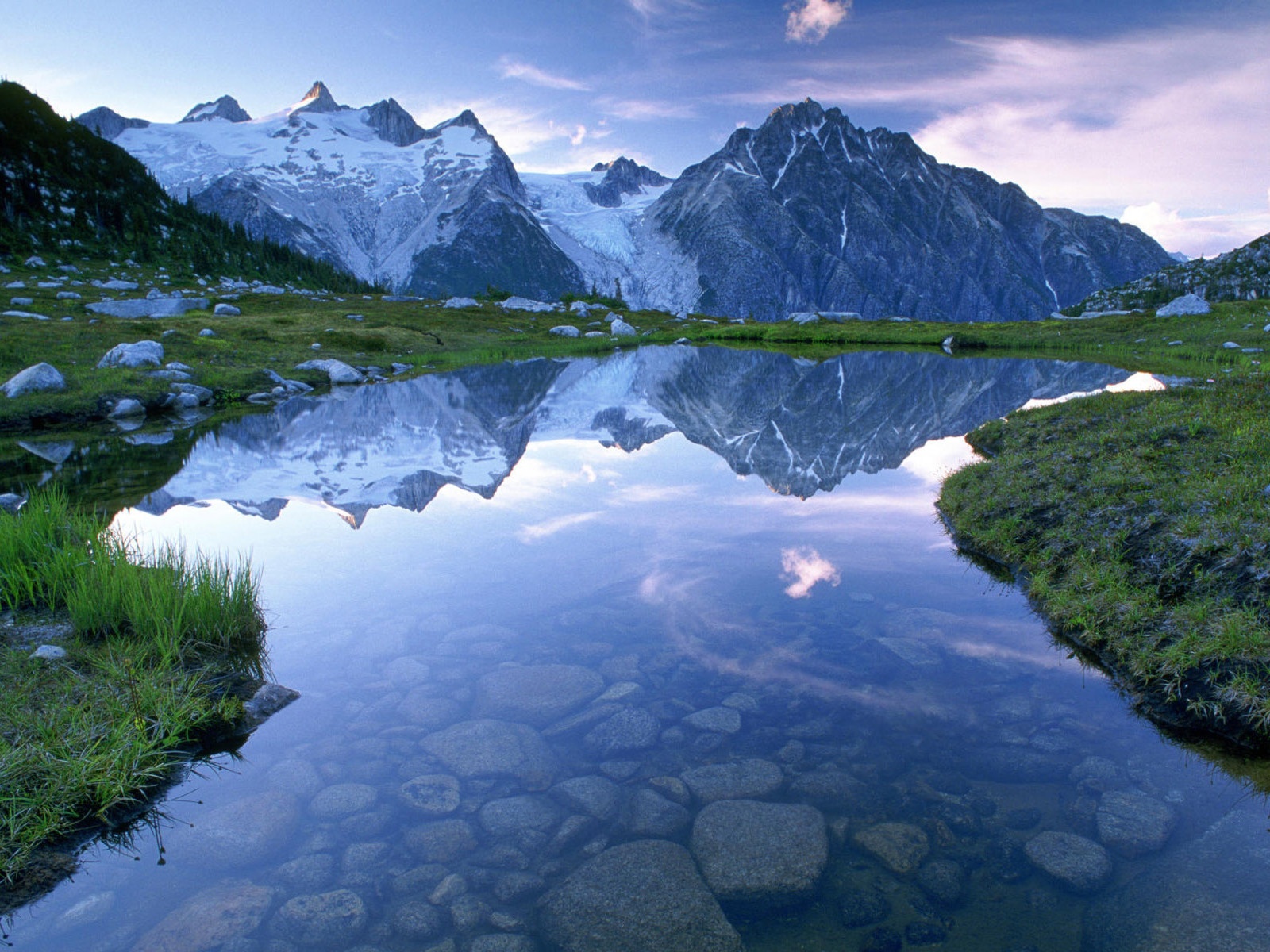 Муниципальное  общеобразовательное учреждение -средняя общеобразовательная школа с.Альшанка Екатериновского района Саратовской области


«Первобытный зоопарк»
Работу выполнил ученица 4 класса
Струганова  Алина Александровна
Руководитель Демидова Галина Александровна, учитель математики
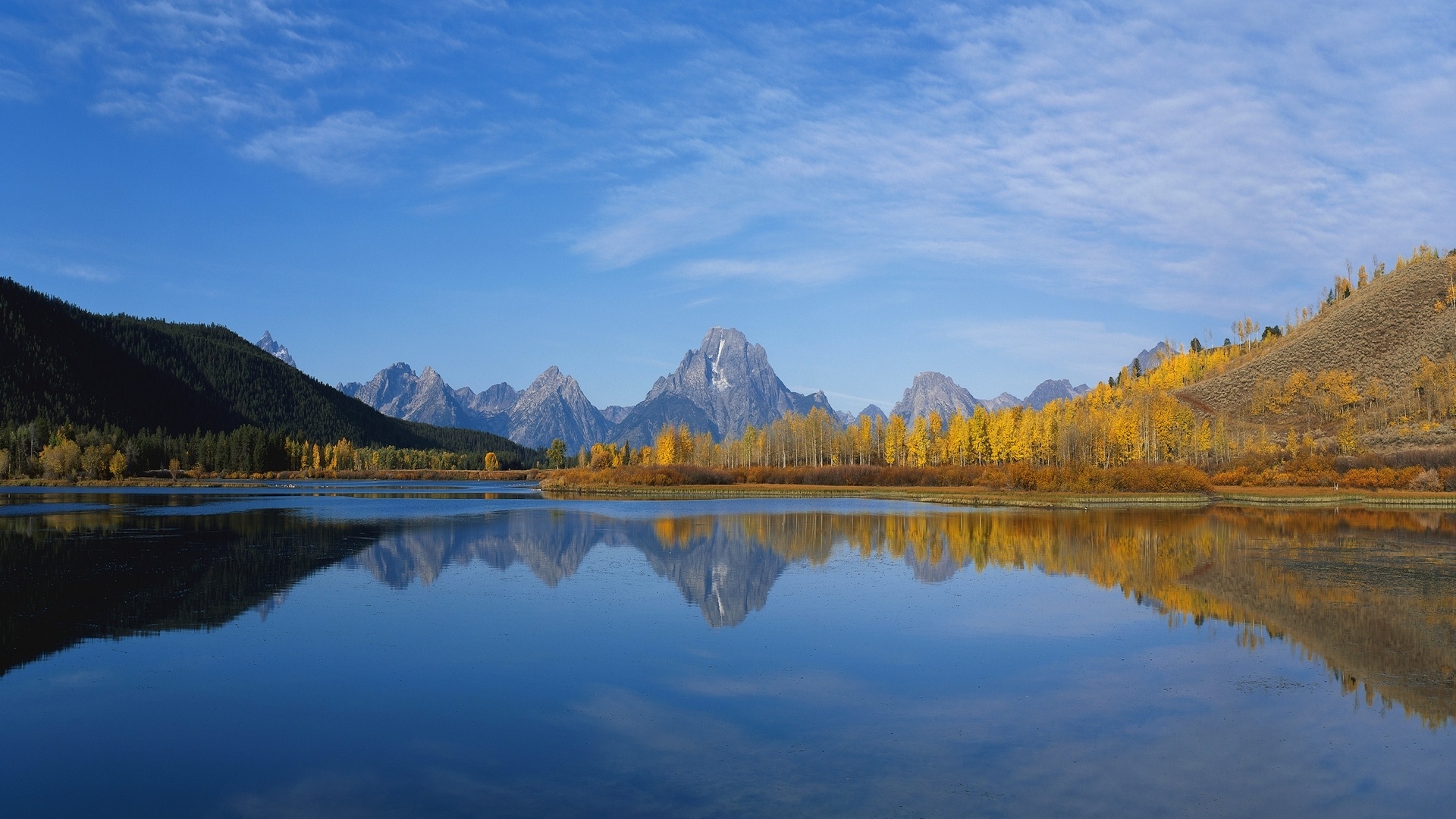 По моему представлению в Первобытном зоопарке должны быть:
 Дронт  
 Мамонты.

 Саблезубый тигр
 Сумчатый волк 
Рассмотрим более подробно этих животных
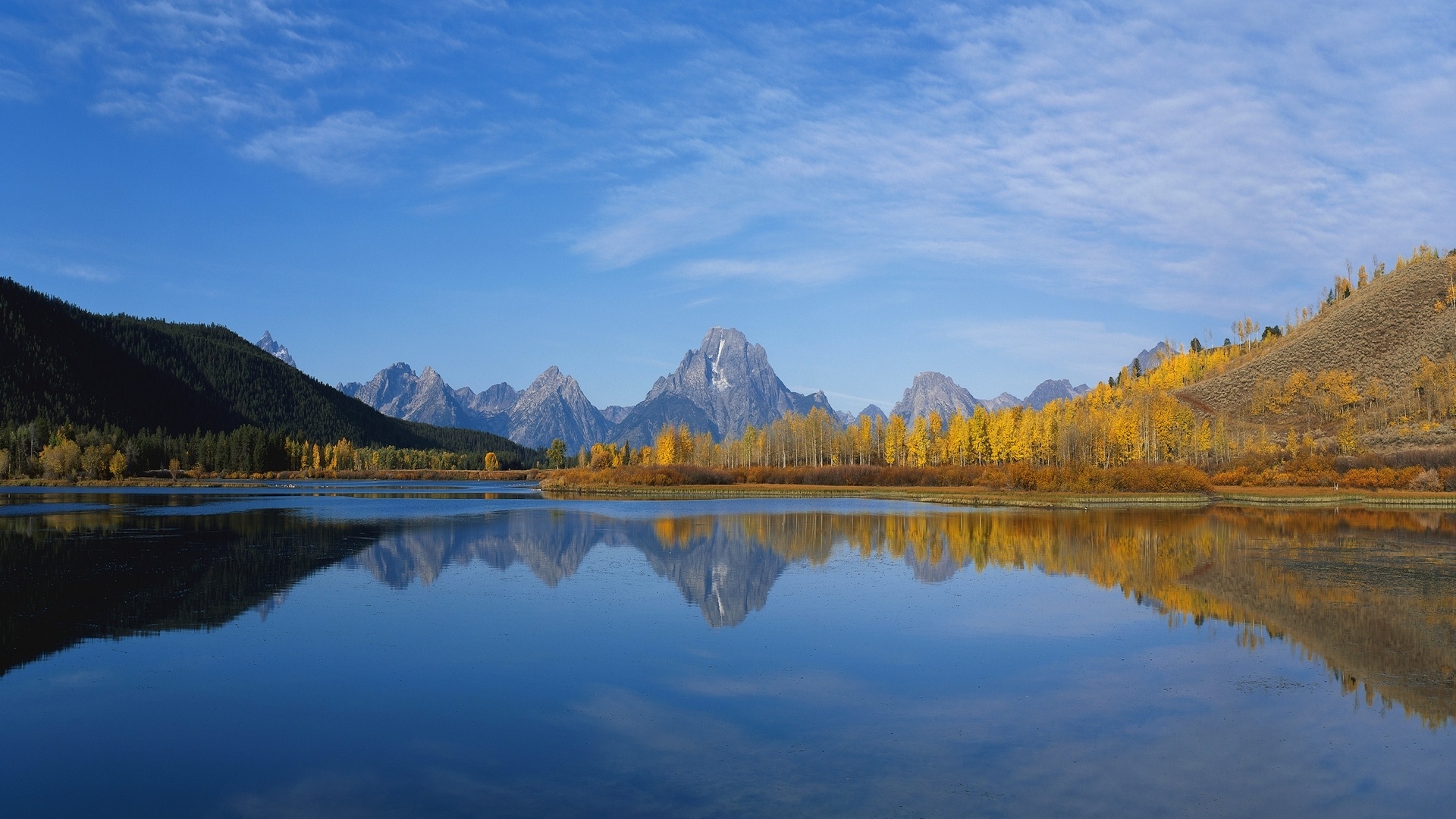 1. Дронт
Дронт или додо – это крупная нелетающая птица. Взрослые особи достигали веса в 20–25 кг, а их рост составлял примерно 1 м.Вздутое тело и небольшие крылья, свидетельствующие о невозможности полета, сильные короткие ноги, короткий хвост из нескольких перьев.
В основе рациона дронтов были зрелые плоды пальмы, листья и почки.
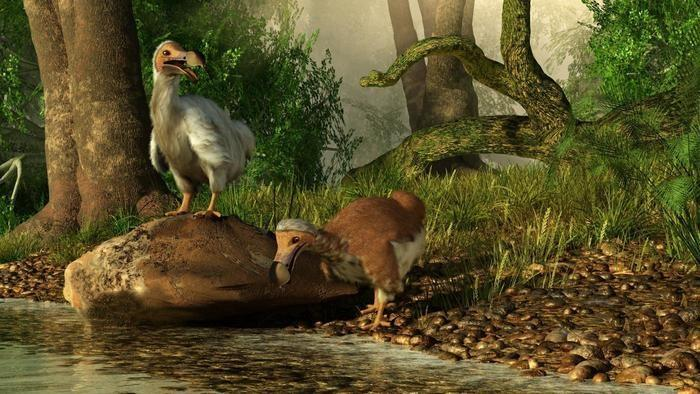 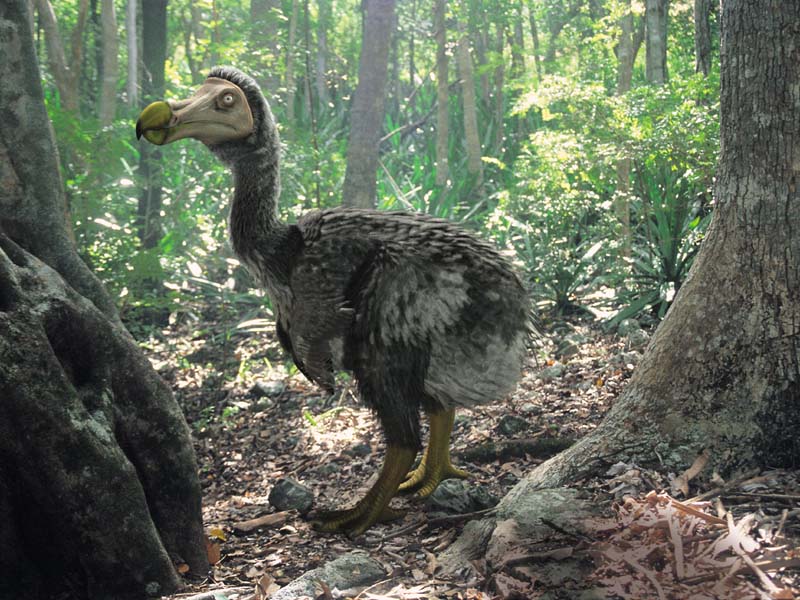 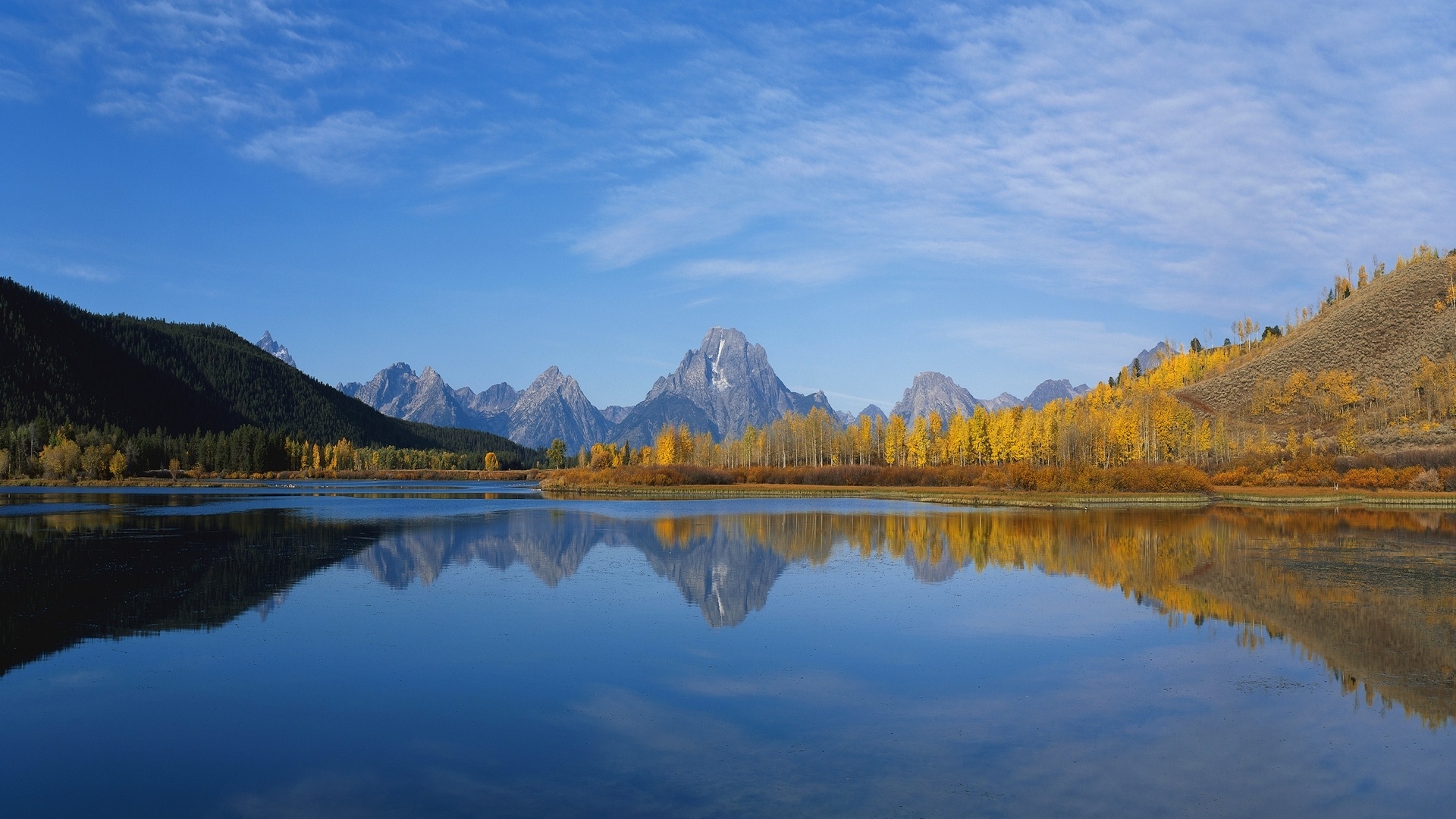 2. Мамонт
Мамонты достигали высоты 5,5 метров и массы тела 10-12 тонн. Тело их покрывала шерсть. У мамонта были огромные бивни в длину до 4 м., весом до 100 кг, загибались кверху.
Питались мамонты исключительно растительной пищей и были желанной добычей для первобытных охотников.
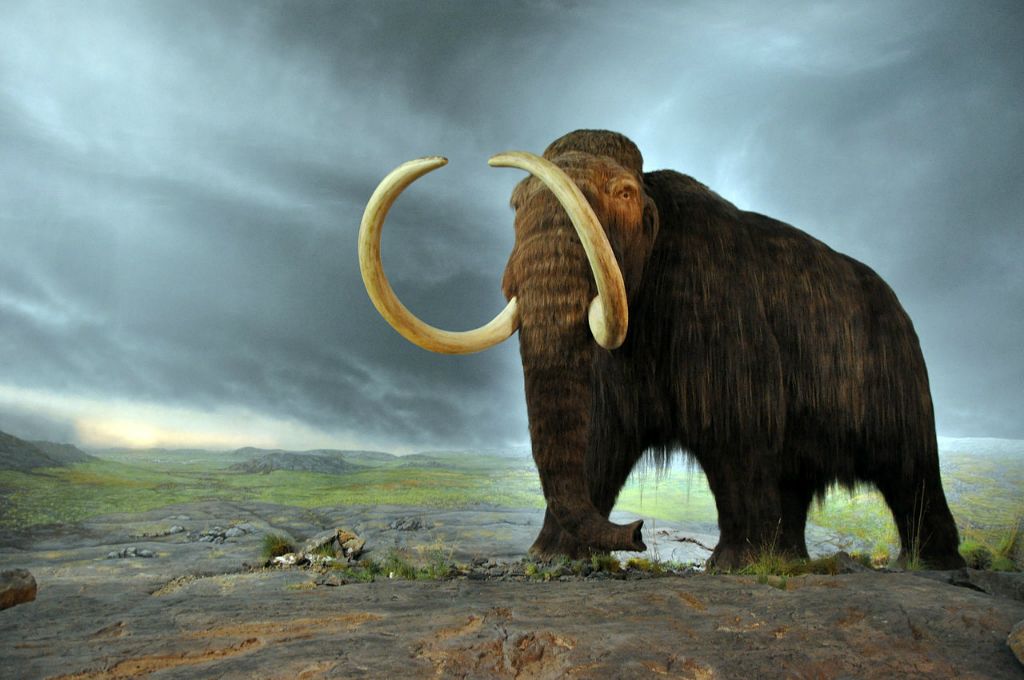 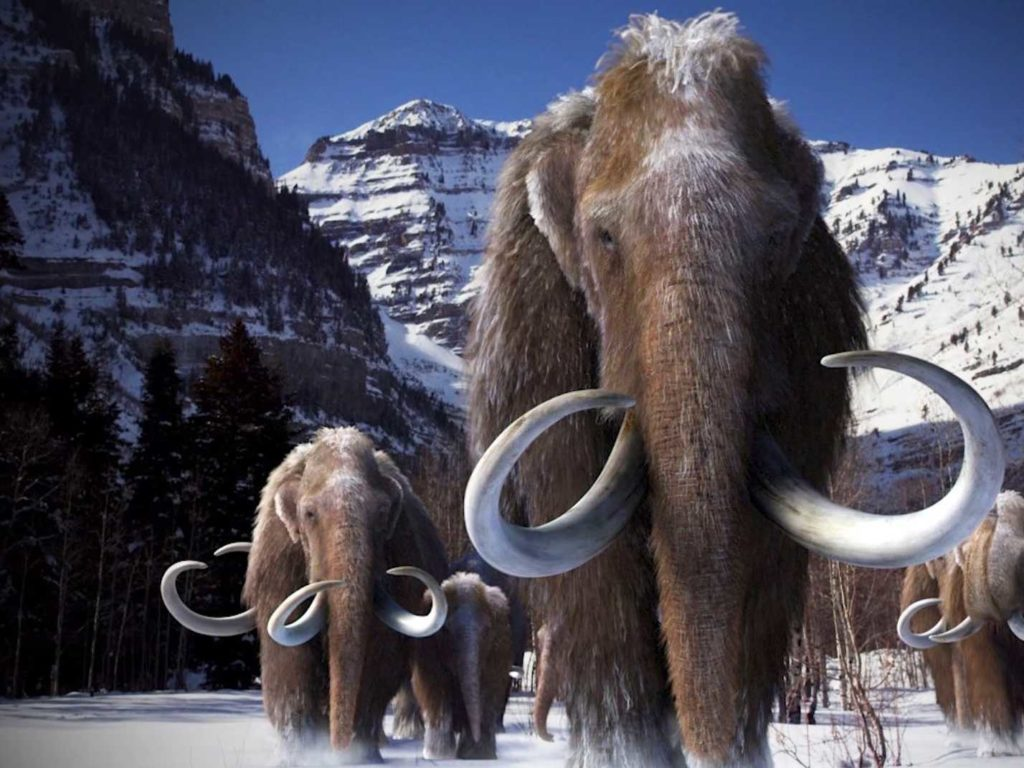 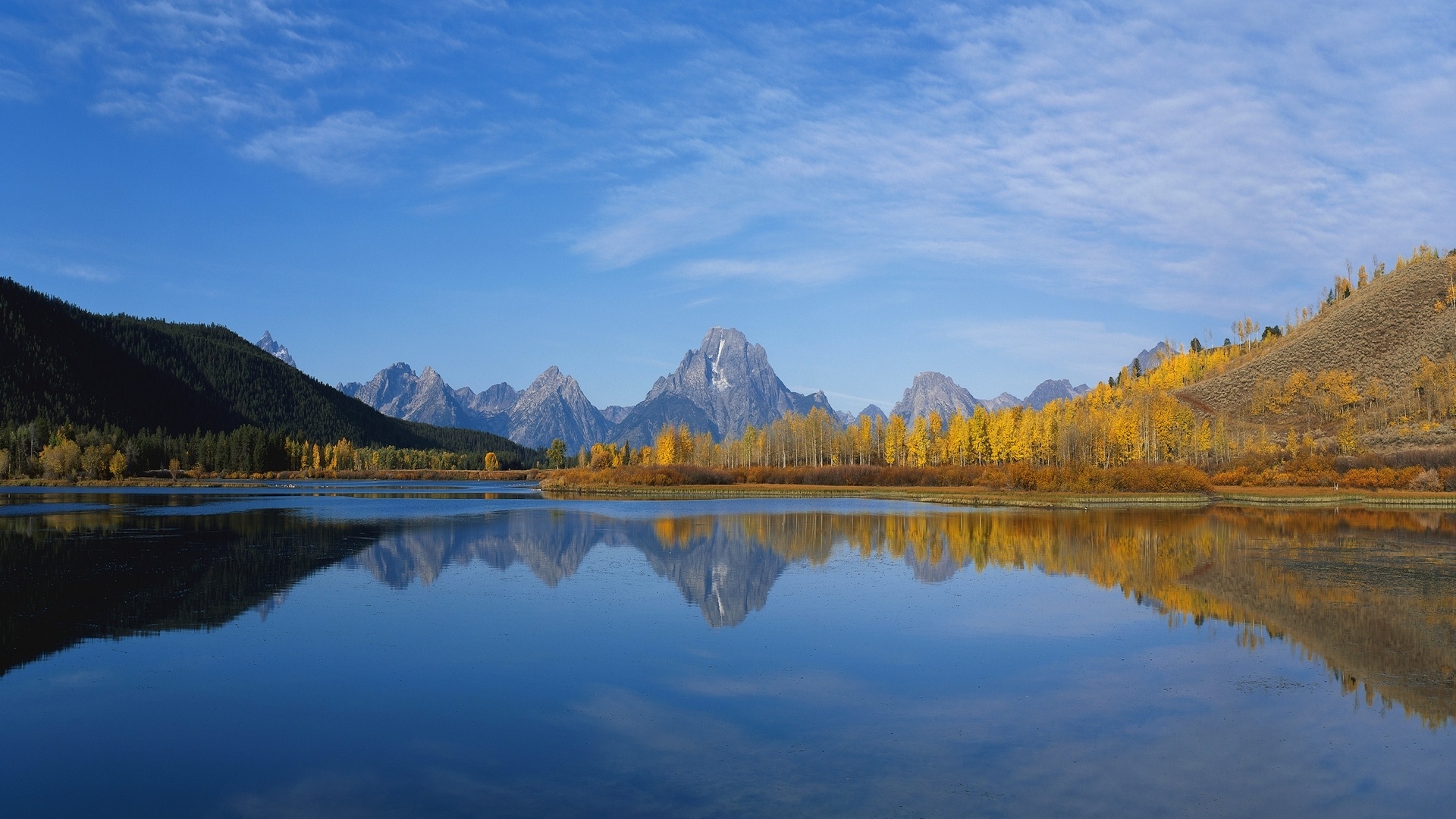 3. Саблезубый тигр
Длина тела зверя достигала 2,5 метра, а вес 240 кг. У саблезубых тигров был короткий хвост (20 - 30 см), что не позволяло хищникам быстро бегать. Длинные клыки, как сабли, на верхней челюсти давали возможность ему охотиться на толстокожих травоядных млекопитающих.
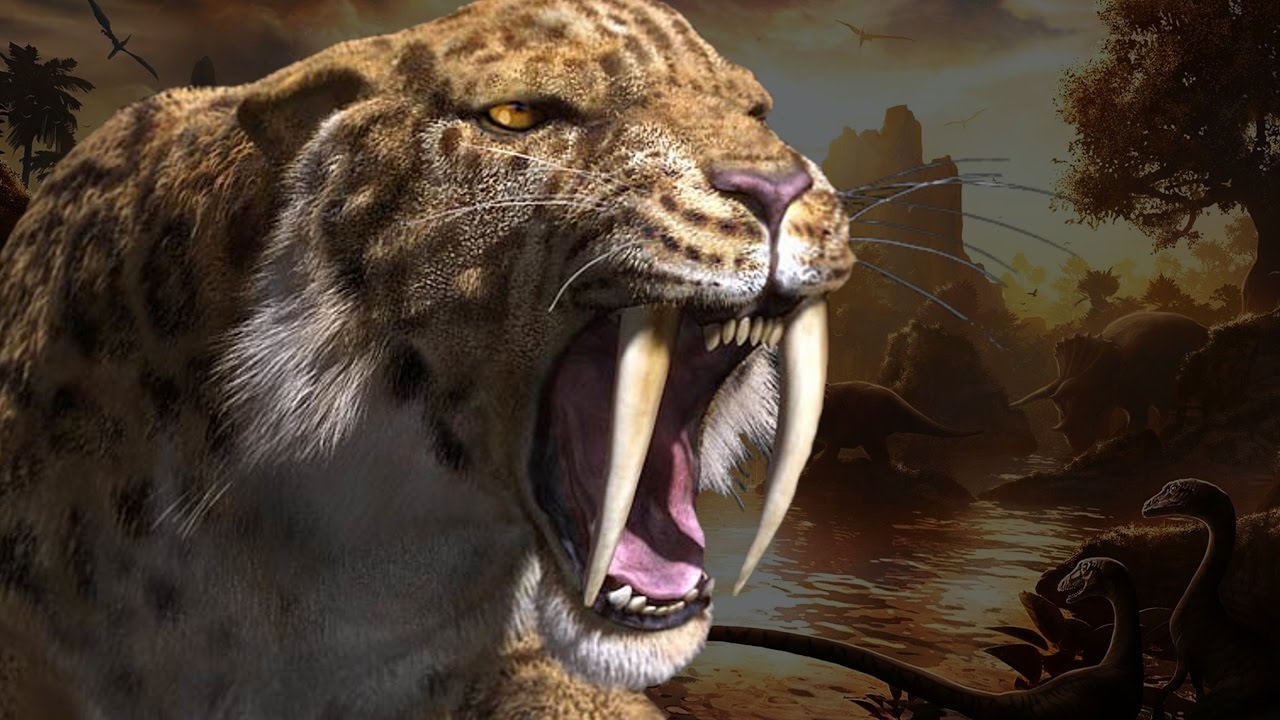 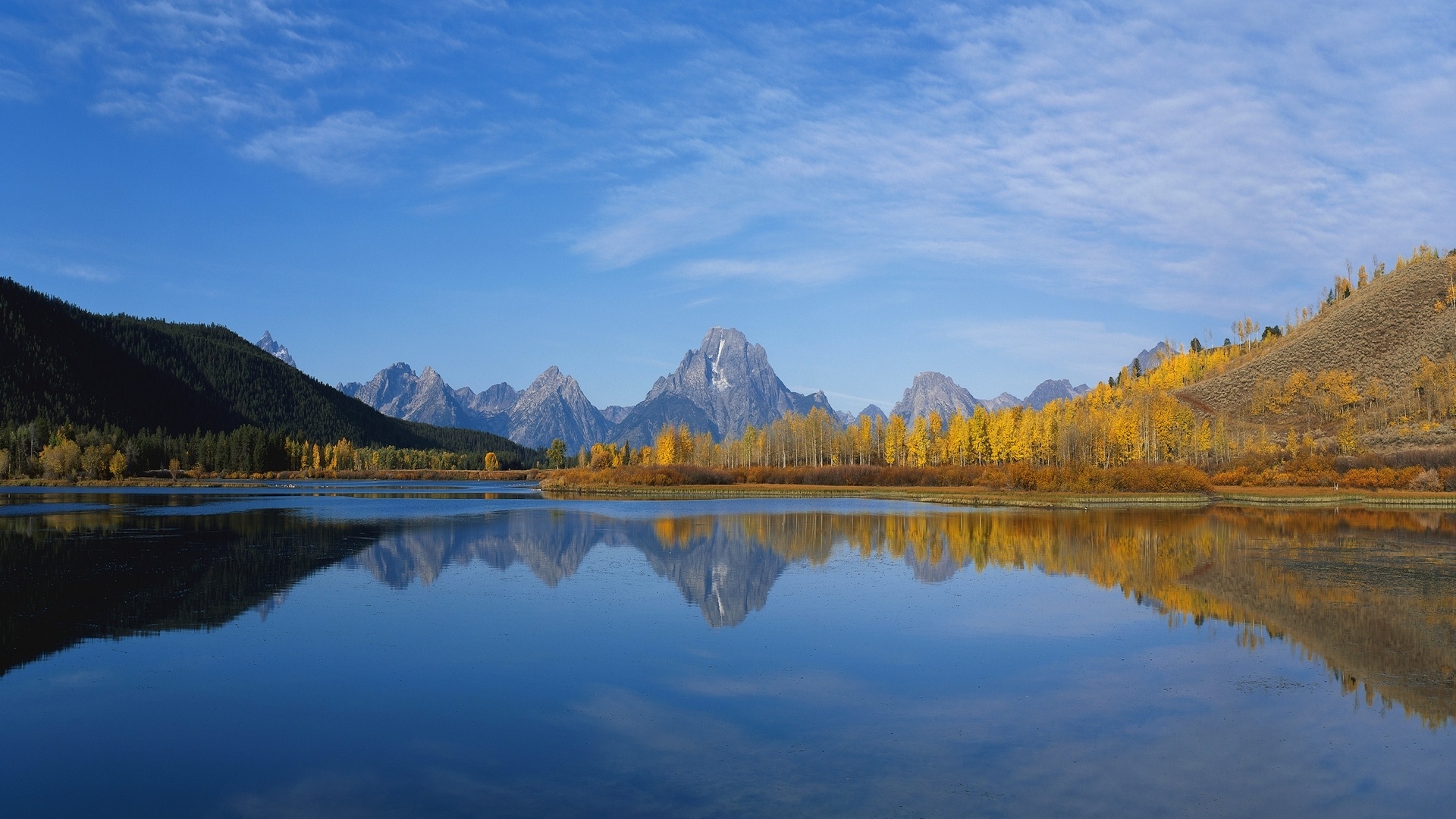 4. Сумчатый волк
Длину тела это древнейшее млекопитающее имеет до 1 метра, плюс длина полуметрового хвоста.  Внешне сумчатый волк напоминал собаку.  Волосяной покров у сумчатого волка короткий, густой с серо-жёлто-бурой спиной, покрытой тёмно-бурыми поперечными полоса. У волка была сумка, образованная складкой кожи, ы которой были детеныши.
Питался сумчатый волк средними и крупными наземными позвоночными—мелкими сумчатыми, птицами и ящерицами.
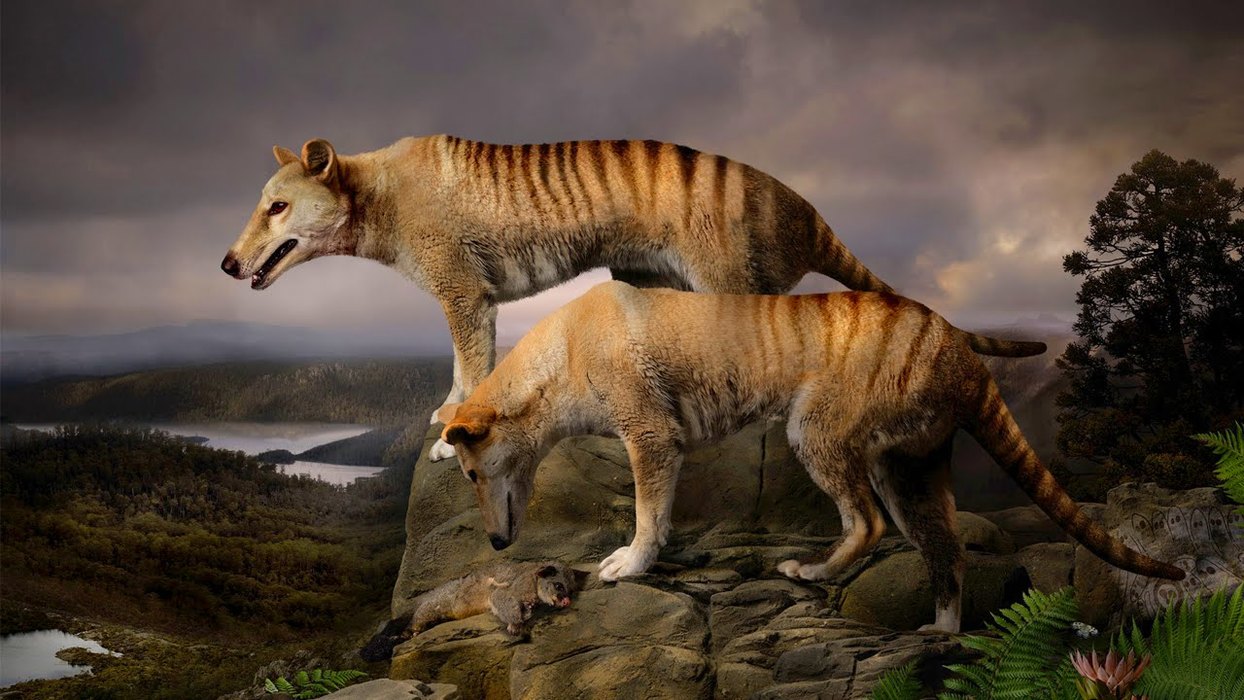 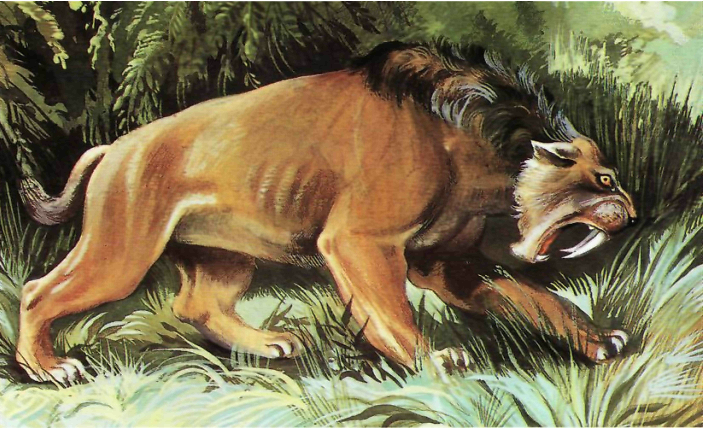 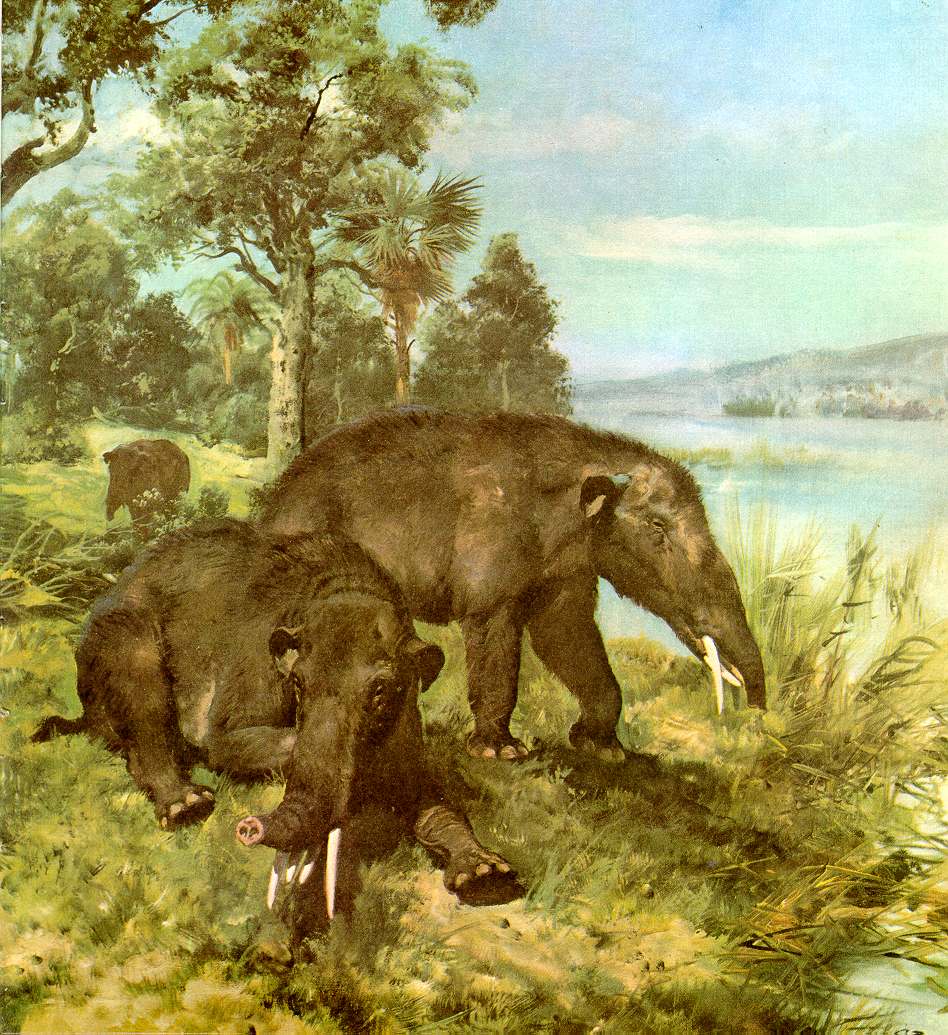 В заключении хочу добавить, что изучение древних животных очень увлекательно. Исследуя их тайны, мы можем узнать много нового и полезного для нашей планеты.
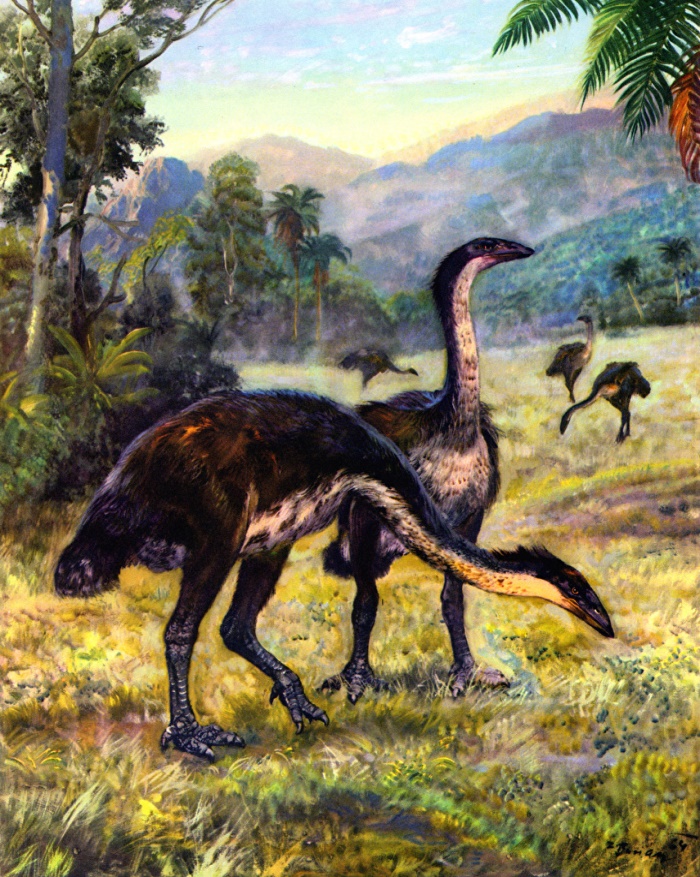 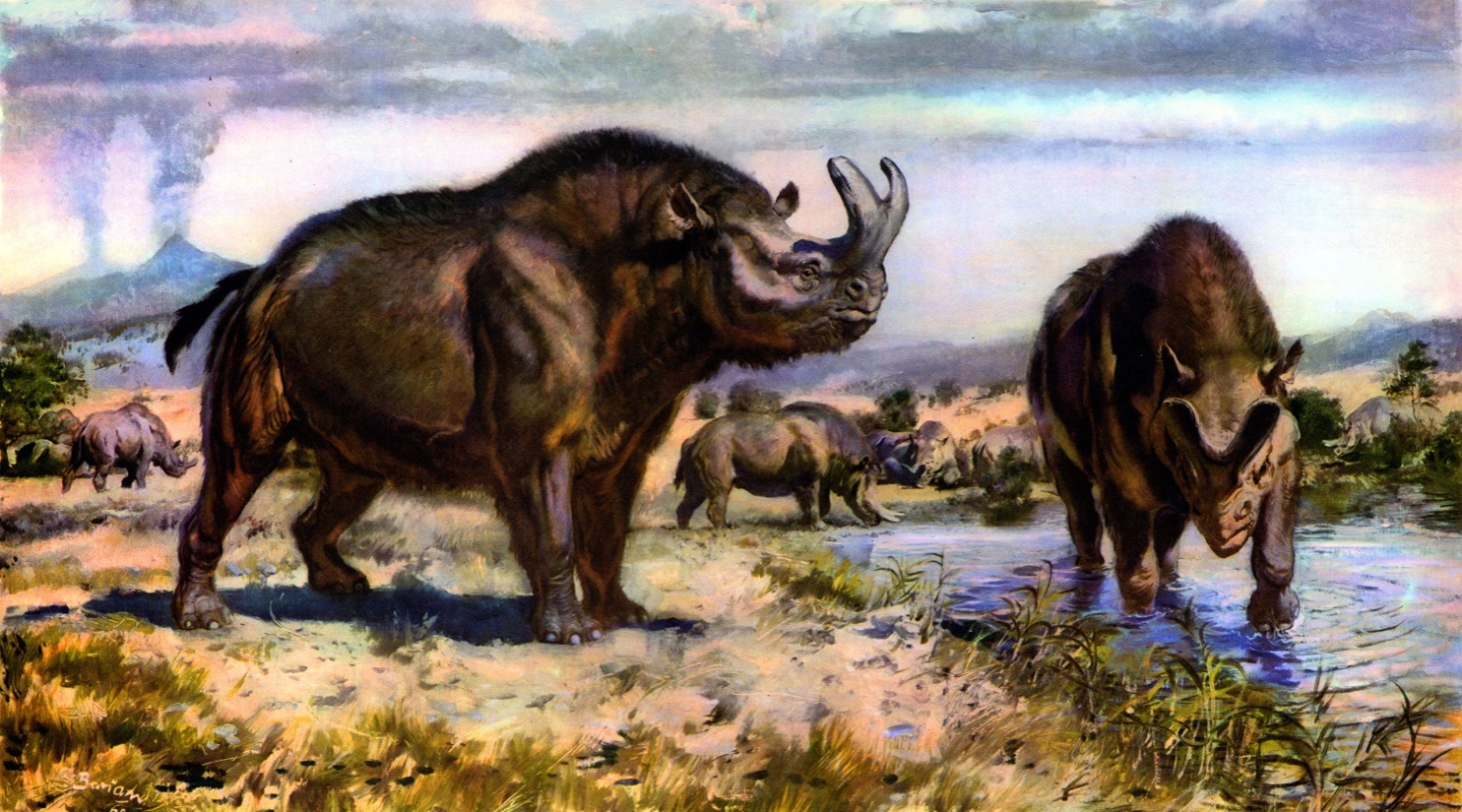 Литература

2) Детская энциклопедия, том 3, 2012г
3) Интернет- ресурсы: картинки
1)Журнал. Удивительное рядом № 5,2010г